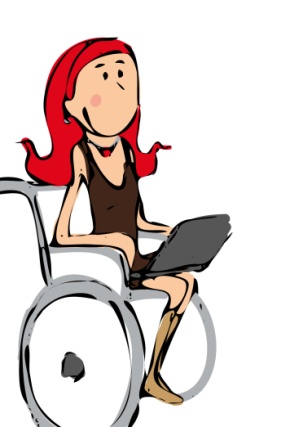 Parcours d’études de l’étudiant handicapé         
à l’Université de Strasbourg
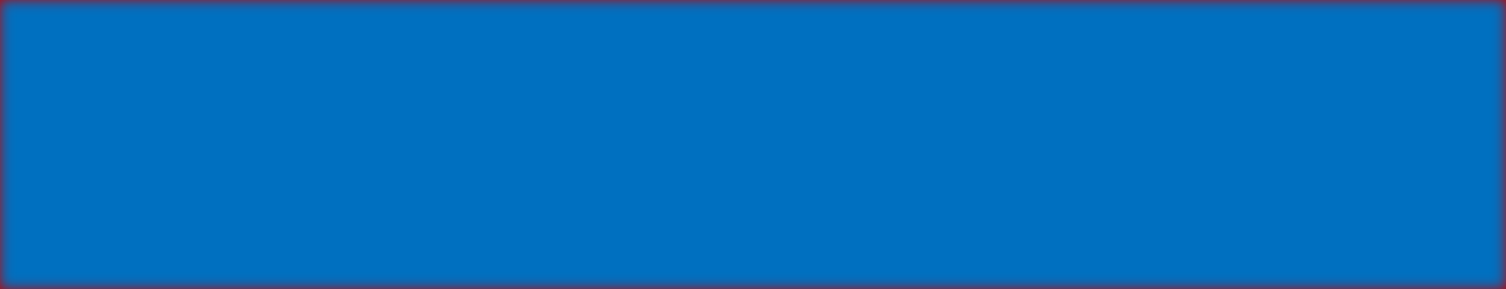 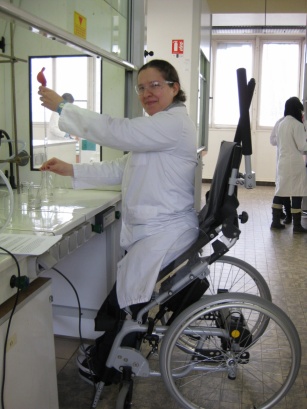 Vous êtes en situation de handicap. 
Vous pouvez demander un aménagement de votre parcours d’études et/ou des examens
Différents moyens peuvent être mis en œuvre après évaluation de vos besoins :

• Aides humaines spécifiques : assistants d’études (aide à la prise de notes, aux déplacements sur le campus, soutien pédagogique), secrétaires d’examens, interface de communication, etc.

• Aides techniques et technologiques : prêt de matériel spécifique, mise à disposition à l’Espace Diversité (Platane) et dans certaines bibliothèques de matériel adapté (télé agrandisseurs, machines à lire, synthèses vocales et imprimante braille), etc.
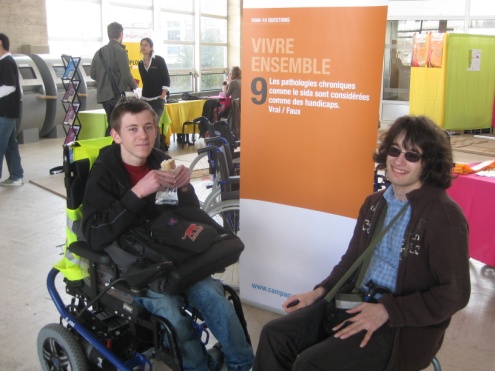 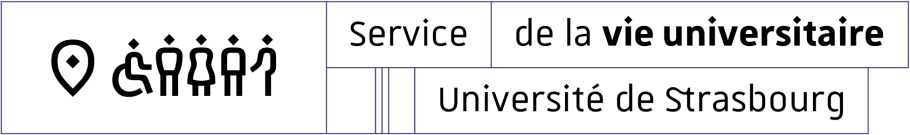 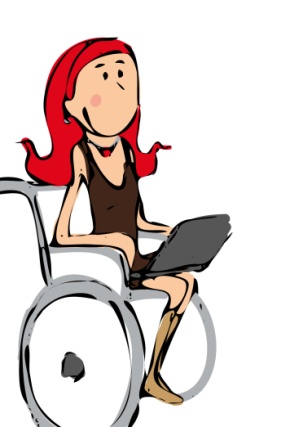 A retenir….
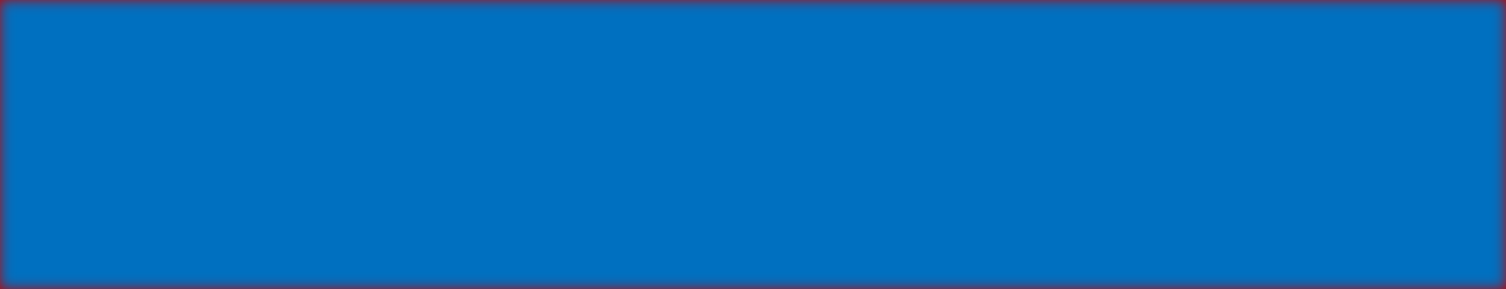 Les demandes d’aménagements pour les examens doivent être effectuées avant 
le 23 novembre 2018 pour le 1er semestre 
et avant le 15 mars 2019 pour le deuxième semestre
Pour les étudiants ayant des troubles du langage et de la parole (DYS), un bilan orthophonique post bac est exigé pour instruire la demande d’aménagements.
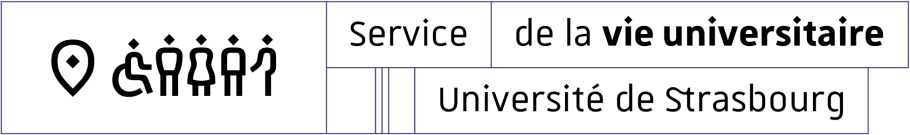 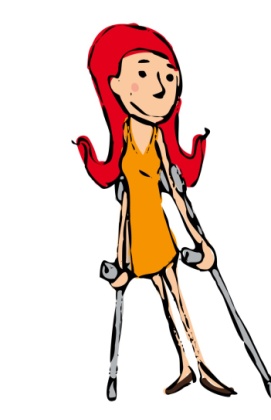 Un dispositif construit autour du           Service de la vie universitaire-Mission handicap et du réseau des référents handicap
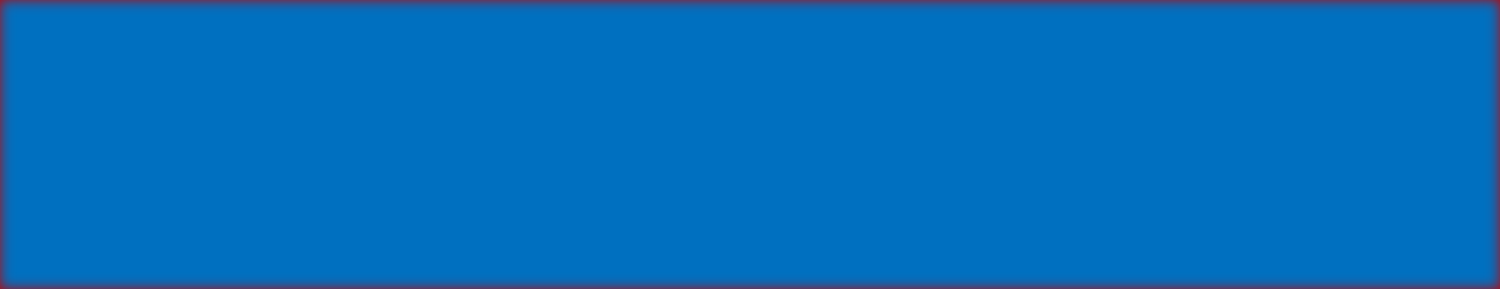 Au sein du Service de la Vie Universitaire,

la Mission handicap

évalue les besoins des étudiants handicapés

et articulent la mise en œuvre

des aménagements nécessaires 

avec le SSU, le CAMUS, le CROUS, 
les équipes pédagogiques

et tout autre partenaire compétent 
pour évaluer une situation.
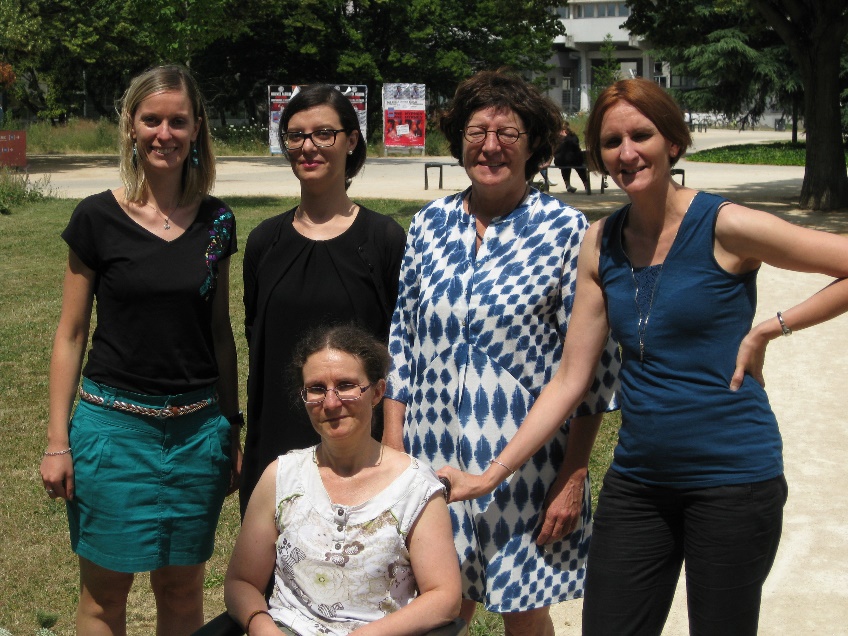 Au second plan, de gauche à droite :
Fabienne
Rakitic
Nadia 
Choukri
Françoise
Le Jallé
Jackie
Didierjean
Muriel 
Isenmann
Au premier plan :
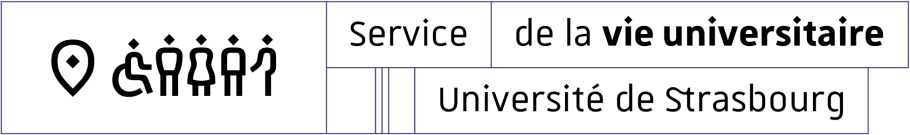 Un dispositif construit autour de           la mission handicap et des référents handicap
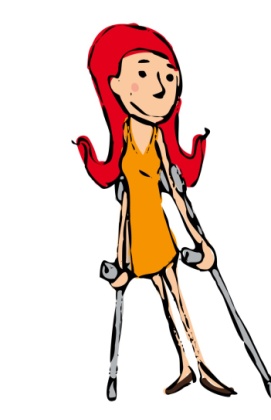 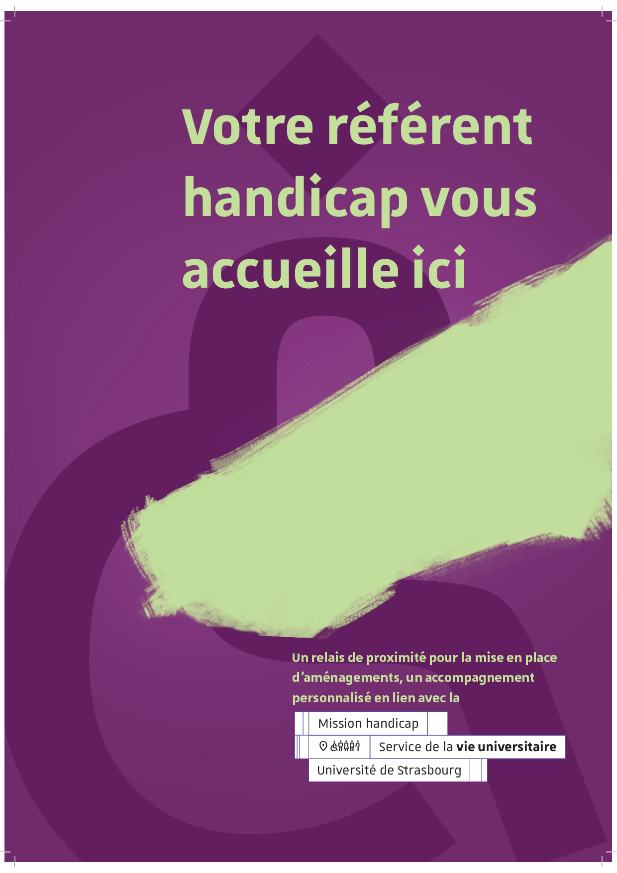 Un réseau de référents handicap
dans les composantes et les services de l’Université. 

Le rôle de ces relais de proximité auprès des étudiants :

 Informer les étudiants handicapés

 Faire le lien avec la mission handicap

 Veiller à la gestion quotidienne des problèmes relatifs aux situations de handicap

 S’assurer de la mise en œuvre des aménagements demandés

 Sensibiliser les collègues
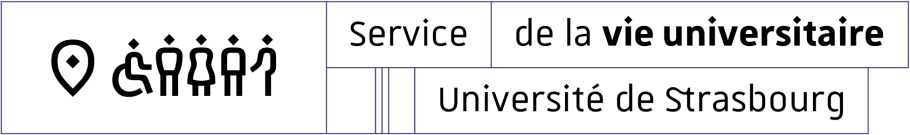 Aider un étudiant en situation de handicap
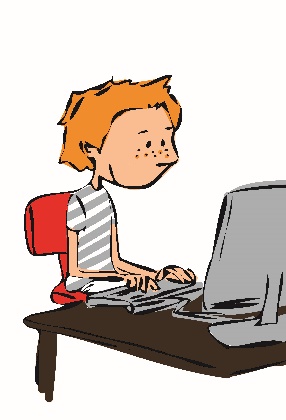 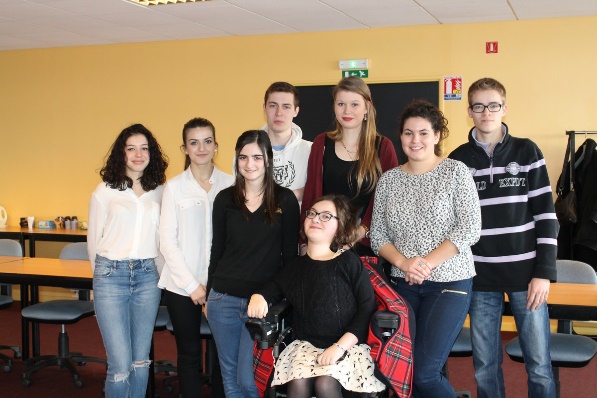 Vous êtes étudiant valide et souhaitez aider un étudiant handicapé, inscrit dans votre cursus de formation
Devenez assistant d’études : 

 Accueil à l’université,
 Aide à l’installation en salle de cours
 Prise de notes, photocopies
 Aide à la recherche documentaire
 Déplacements sur le campus, etc

Un emploi qui peut donner lieu selon les aides effectuées à un contrat et à une gratification, une formation assurée,
des compétences développées dans la relation d’aide, 
un engagement étudiant.
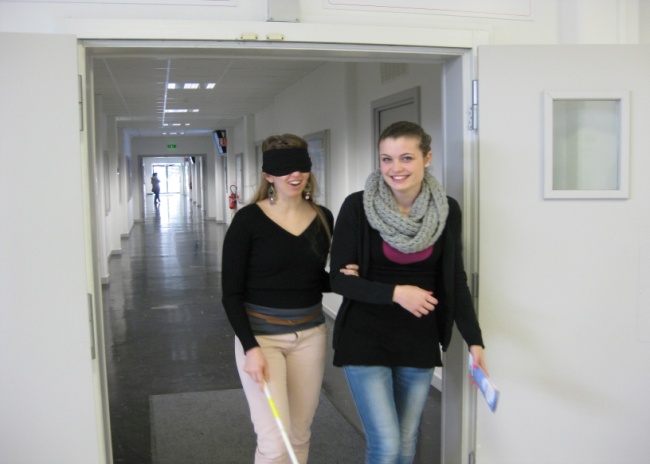 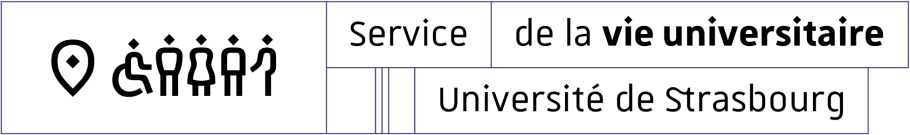 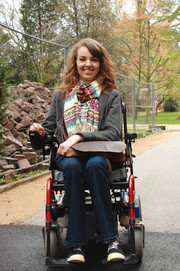 Pour plus d’informations
SVU – mission handicap :

22 rue René Descartes, rdc du Patio, entrée sur le côté droit du bâtiment 1.

Accueil >> Vie des Campus >> Accompagnement du handicap

Petit guide pratique de l’étudiant handicapé à l’Unistra

svu-handicap@unistra.fr   03 68 85 63 69  /   03 68 85 65 47  / 03 68 85 63 76


Référents handicap de la composante :
« Les gens ont quelque chose en commun, 
ils sont tous différents ». 





Le handicap : l’affaire de tous
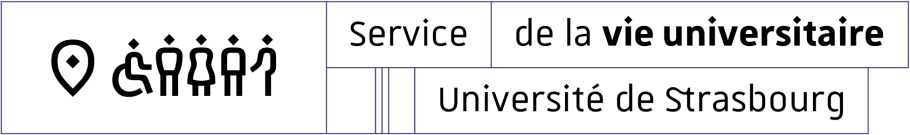